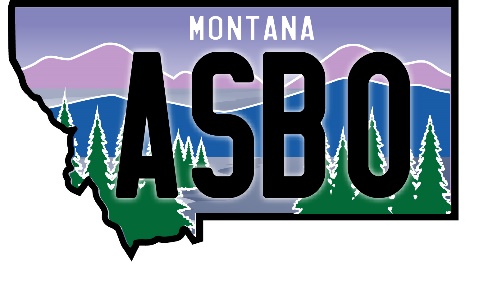 June 14, 2021MASBO PAYROLL MANUAL OVERVIEW
(Help sorting it all out, keeping it all straight!)
WHO ARE WE??
Brigette Clark - Geraldine K-12 Schools - 406-737-4371 - brigettec@Geraldine.k12.mt.us	

Jane Knudsen - Malta Schools - 406-654-1871 - jknudsen@malta.k12.mt.us

Ginger Martello - Ennis School District - 406-682-4258 - gmartello@ennisschools.org	
 
Carrie Ruff - Bonner School - 406-258-6151 - cruff@bonner.k12.mt.us

Jodi Williams - Richey School - 406-773-5523 - jwilliams@richey.k12.mt.us
 
Laurie Kvamme - Lockwood Schools - 406-252-6022 x4 – kvammel@lockwoodschool.org
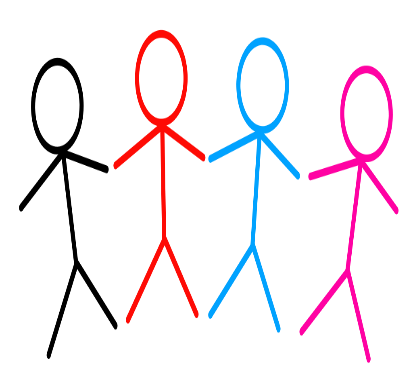 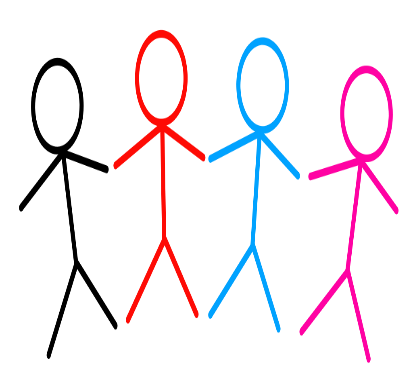 INTRODUCTIONWe believe the content of this manual is obtained from reliable sources and we will endeavor to ensure that the content is complete, accurate and timely.  Nonetheless, the content may contain errors or omissions.  We do not, nor do any of our content providers, warrant or guarantee total accuracy or completeness. Forms attached to this manual are intended as an example only.  There may be more current forms available, please check websites or call the appropriate agencies to see if a more current form is available.  PURPOSEThis Payroll Manual is intended to assist school district clerks or payroll personnel in the payroll process.  It is a guide and is not meant to supersede federal or state law, board policy, union agreements, or employee contracts.
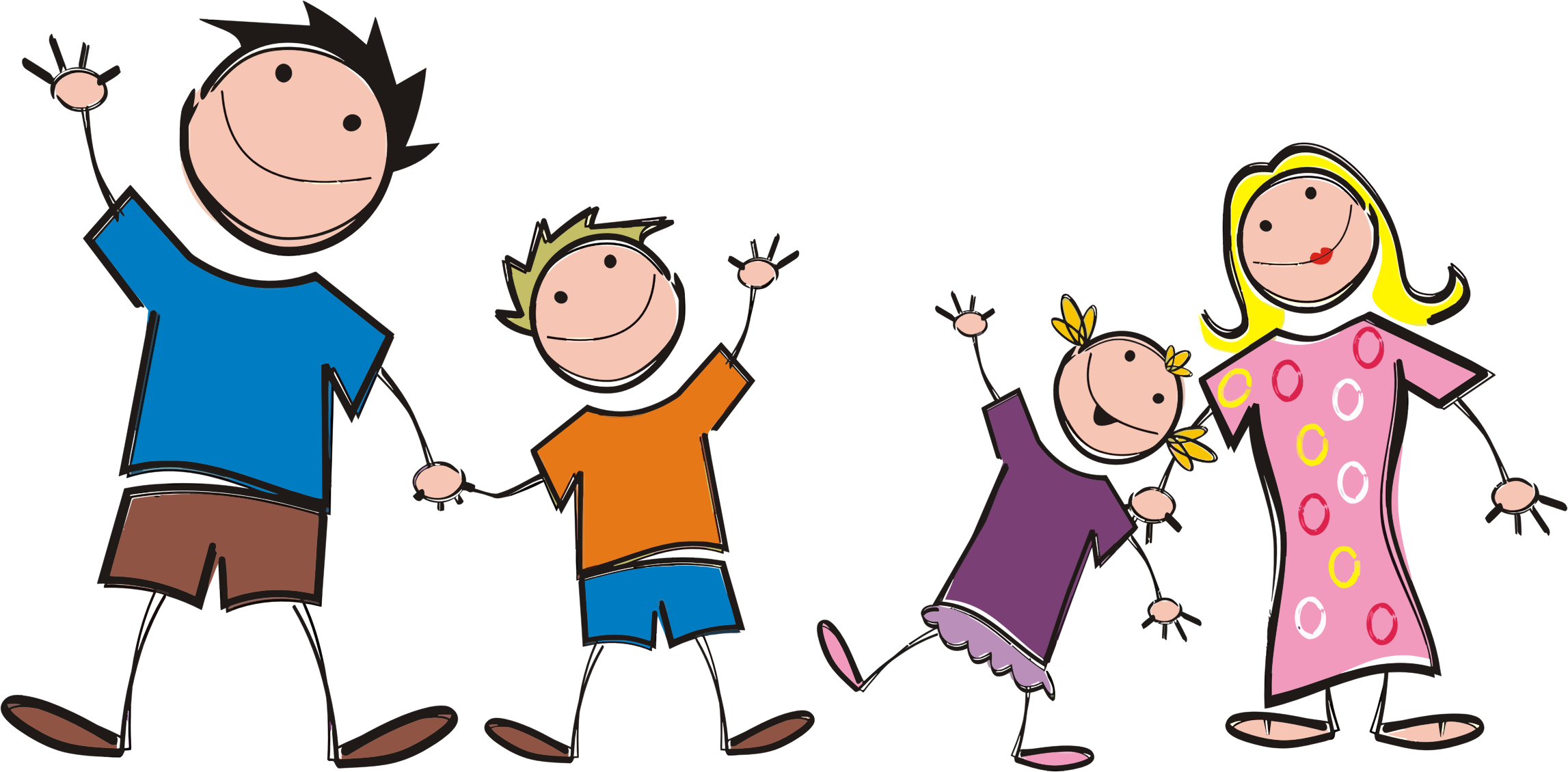 NEW & IMPROVED ONLINE PAYROLL MANUAL!
www.masbo.com – then Publications (on top bar) – MASBO Publications-Payroll Manual
List of Payroll Forms under Publications (just click on form title)
PAYROLL MANUAL - 
Table of Contents……Linked to sections in the manual – ctrl+click to follow link
Forms are linked! ctrl+click to go to form
Calendar (pgs. 4-5)
This calendar is a guideline with universal deadlines per payroll, monthly, quarterly, and annual due dates.

Each district will have their own deadlines and due dates, based on payroll schedules, which need to be incorporated.
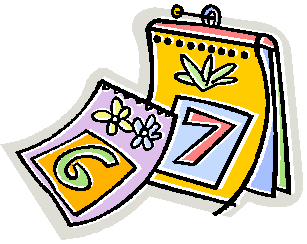 Applicant Packet (pg. 6)
Your relationship with each employee begins with an applicant packet.
This section details suggested components of a packet and references examples and forms:
a letter of interest
district application form
resume
transcripts
placement file or letters of reference
certifications
veteran’s preference form
EEOC or affirmative action form
fingerprint background check paperwork
job description 
Request of re-dissemination of background check information
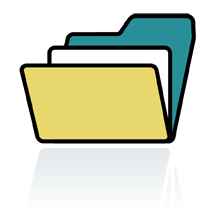 Employment Packet (pg. 7)
You can meet individually with each new employee or with an orientation group to review forms and benefits.  When an individual is hired, an employment packet is provided.  This usually consists of required forms and other district information pertinent to the employee.  The packet may include:
W-4 – Employee’s Withholding Allowance Certificate
MW-4 – Montana Employee’s Withholding Allowance Certificate
I-9 – Employment Eligibility Verification 
W-5 (Earned Income Credit)  **Only when IRS allowed.
Montana New Hire Reporting form (may not need an individual form—software may generate a report) – Required by law.  
Drug Free/Tobacco Free Workplace (may be in Employee Handbook)
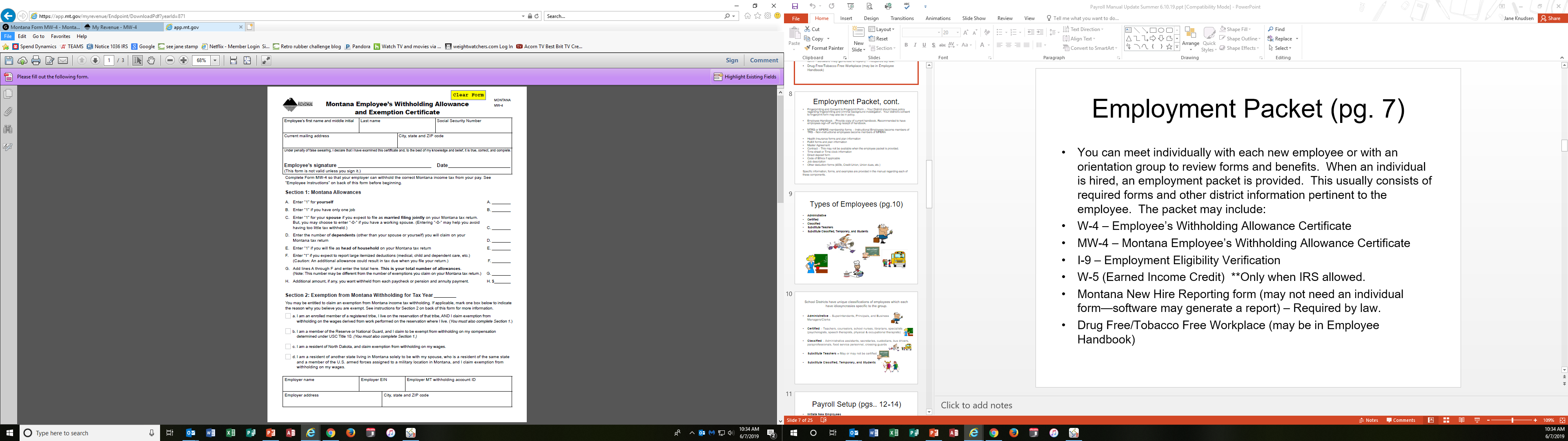 MW-4
Employment Packet, cont.
Fingerprinting and Consent to Fingerprint Form – Your District should have policy regarding fingerprinting and criminal background investigation.  Your district’s consent to fingerprint form may also be in policy.  

Employee Handbook – Provide copy of current handbook. Recommended to have employees sign-off verifying receipt of handbook.  

MTRS or MPERS membership forms – Instructional Employees become members of TRS – Non-instructional employees become members of MPERA

Health Insurance forms and plan information
FLEX forms and plan information
Master Agreement
Contract – This may not be available when the employee packet is provided.  
Time sheet or Time clock information
Direct deposit form
Code of Ethics if applicable
Job description
Other deduction forms (403b, Credit Union, Union dues, etc.)

Specific information, forms, and examples are provided in the manual regarding each of 
these components.
Types of Employees (pg.10)
Administrative
Certified
Classified
Substitute Teachers
Substitute Classified, Temporary, and Students
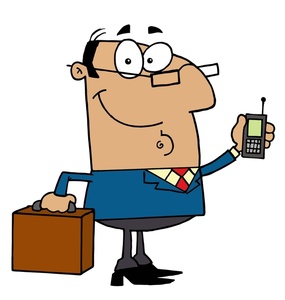 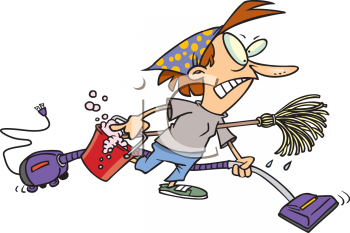 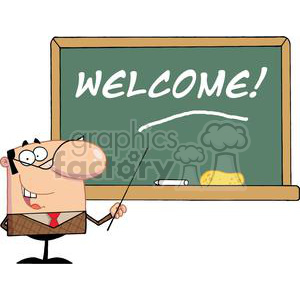 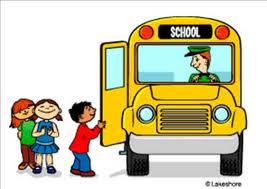 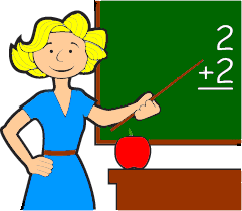 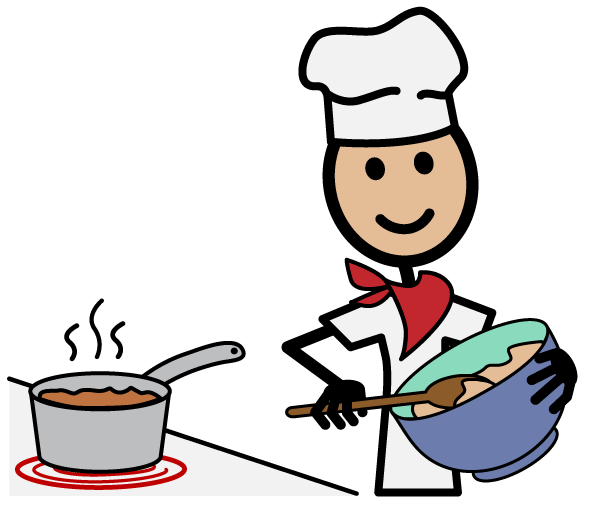 School Districts have unique classifications of employees which each have idiosyncrasies specific to the group.
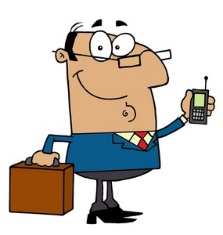 Administrative – Superintendents, Principals, and Business Managers/Clerks

Certified – Teachers, counselors, school nurses, librarians, specialists (psychologists, speech therapists, physical & occupational therapists)

Classified – Administrative assistants, secretaries, custodians, bus drivers, paraprofessionals, food service personnel, crossing guards

Substitute Teachers – May or may not be certified.  

Substitute Classified, Temporary, Foreign and Students
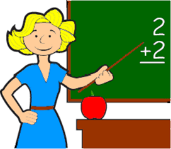 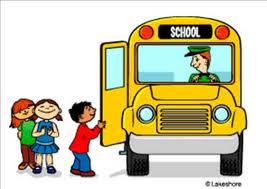 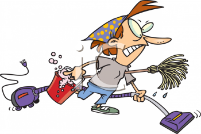 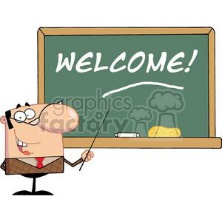 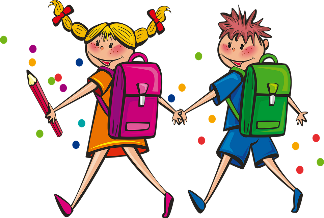 Payroll Setup (pgs.. 12-14)
Initiate New Employees
	Input information from employee packets, contracts or work agreement, including W-4 information, position, salary or hourly wage, deductions/benefits, and leave plans as defined.  Establish the payroll funding source (fund and line item) for each position.  An individual employee may hold more than one position, or have multiple sources of funding for one position.

Update Existing Employees
	Update existing employee information each contract year.

Assignment of leave plans, benefits, and deductions
       Different types of employees are covered by leave plans specific to their employment agency.
Payroll Processing (pgs.. 15-24)
Establish a tickler or reminder system for changes, additions, deletions pertinent to that pay period:
A pocket folder or file folder for all payroll information
OR a file for each month or pay period

Create a checklist of your procedures
 - Delineating these items will help avoid omission of important steps
 - Your software vendor should provide step-by-step procedures.






You may develop spreadsheets (or some other method) for balancing deduction and benefit information.  Your software may have capability of exporting reports to Excel which can be very helpful with this process.
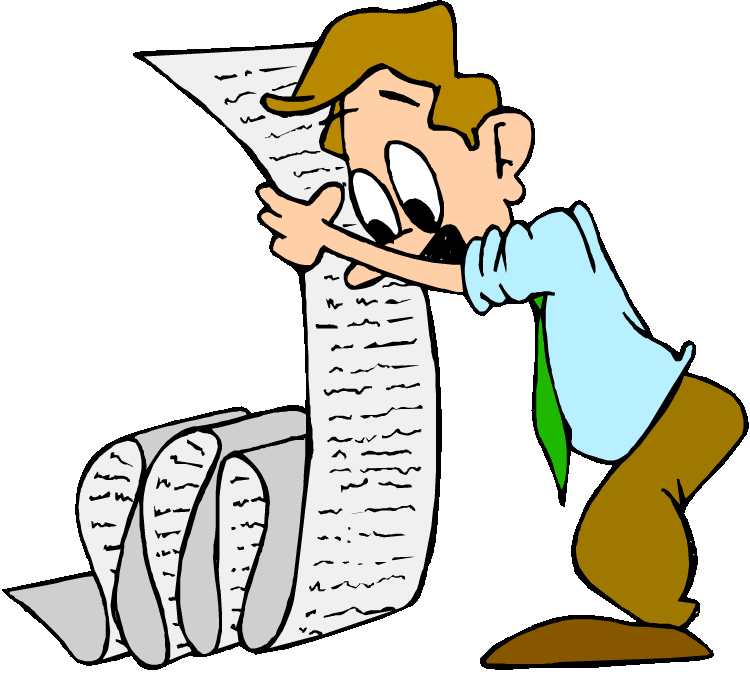 Payroll Processing – (pgs. 15-24 cont.)
Per Payroll Procedure

Specific procedures for each payroll are described in detail in this section.
	*Routine procedural guidance
	*Help for unusual payroll situations
	*Suggestions for balancing and finalizing payrolls
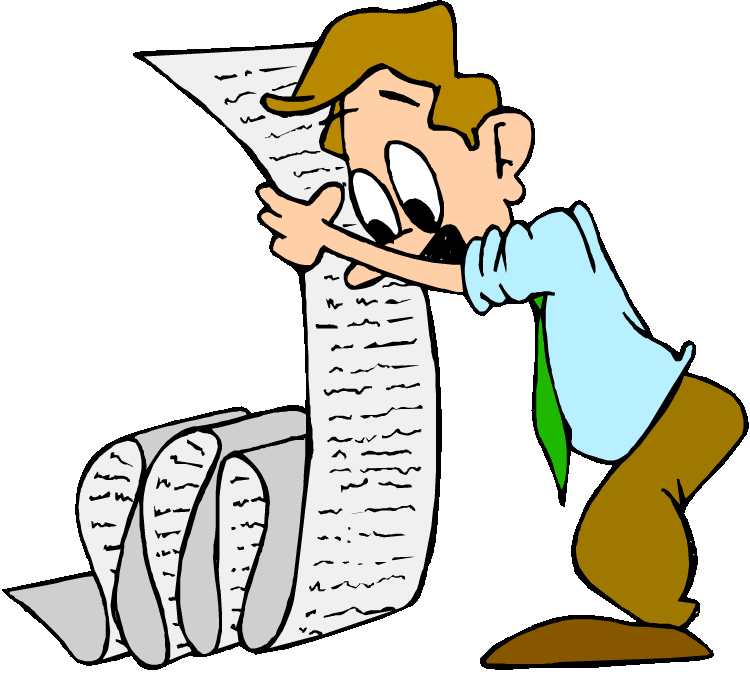 Payroll Processing (cont.)
After Each Payroll (pg. 19)

After-payroll payments consist of employee deductions withheld from wages and/or employer contributions for benefits which may be transmitted by check or electronically, i.e.:  **Federal taxes  **State taxes  **MPERA
	**TRS  **Flex plans  **403(b), 457’s  **Garnishments  **Credit Union
	**Union dues	

Don’t forget the deadlines involved with some of these for example, Fed taxes, retirement, etc.
Payroll Processing (cont.)
Quarterly Procedures (pg. 21)

	-	941 Federal
	-	Unemployment
	-	Worker’s Comp
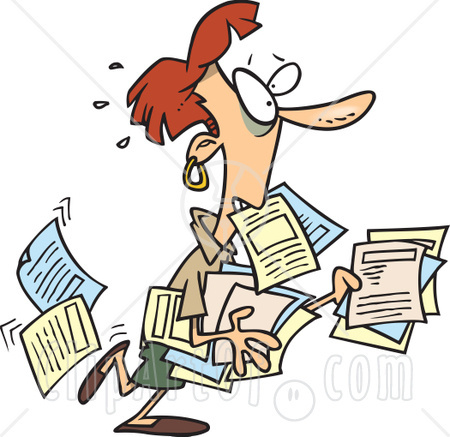 Payroll Processing (cont.)
Annual Procedures (pg. 22)

	-	W-2’s
	-	Transmittal Forms
		W-3
		MW-3
	-	1099 Form
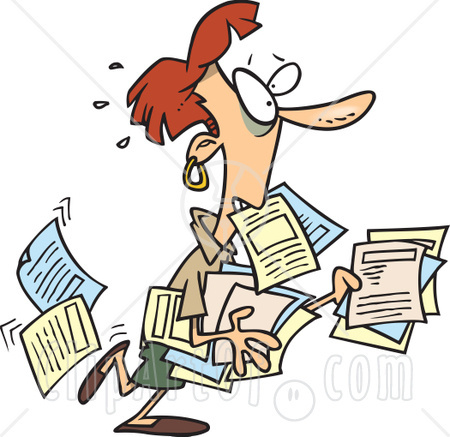 Payroll Processing (cont.)
Final Pay Procedures (pg. 23)

		Termination Pay
		Firing
		Payments to Deceased
		COBRA
		Retirement
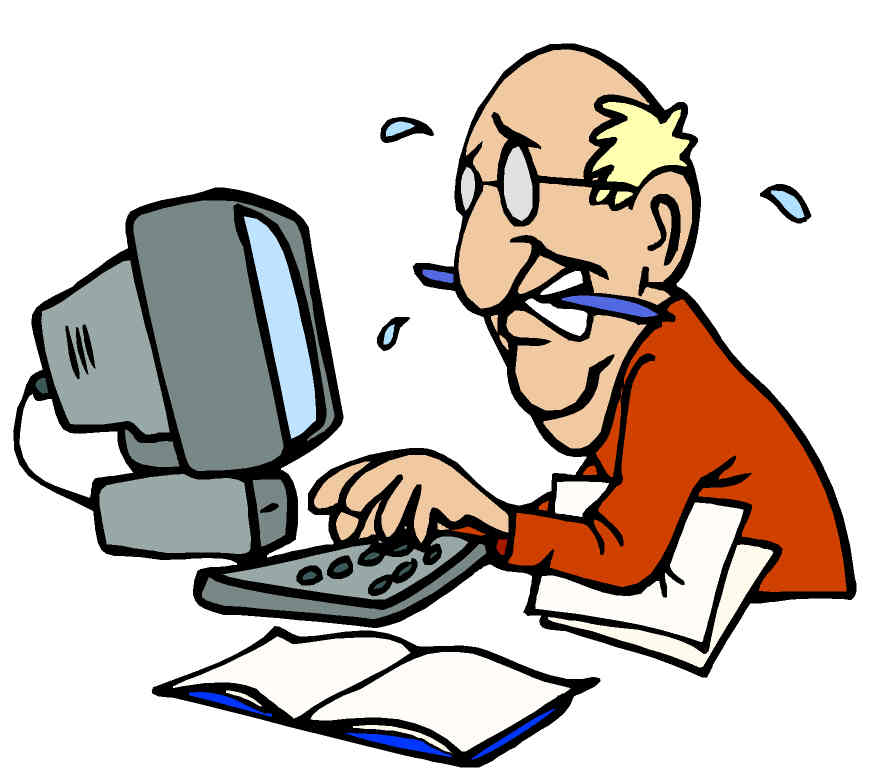 Payroll Processing (cont.)
Types of Leave (pgs.. 25-26)

		Bereavement
		Discretionary (Personal, PTO i.e. Paid Time Off)
		Extended leave of Absence
		FMLA (Family Medical Leave)
		Jury Duty
		Leave Without pay
		Maternity/Paternity
		Military
		Sick
		Vacation
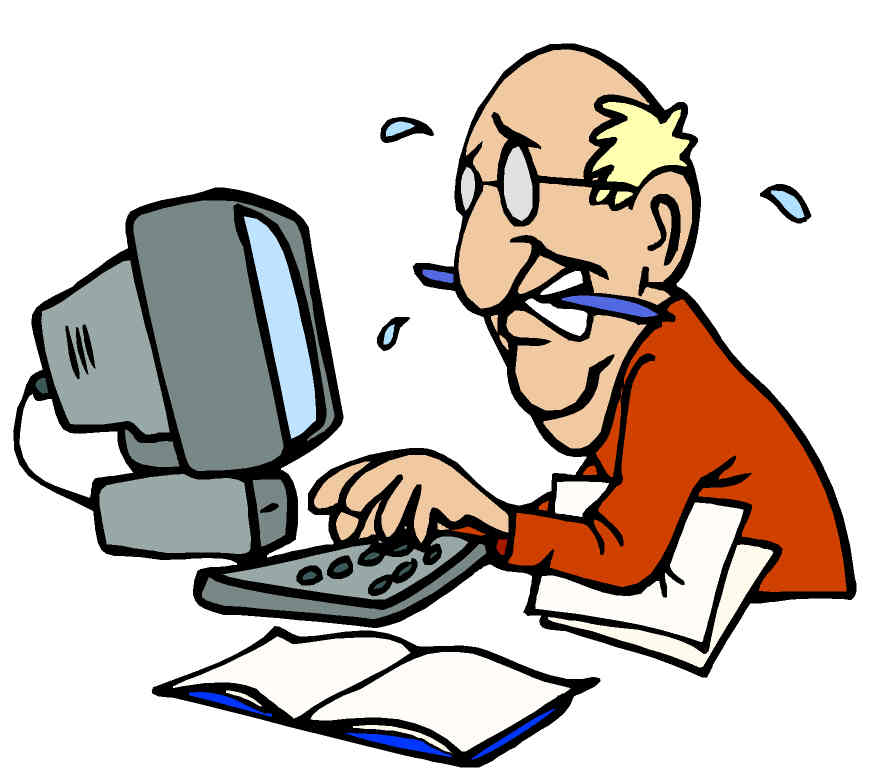 Records Maintenance and Retention (Pg. 27)
This is a suggested organizational model.
Files should be kept locked with limited access.
Districts should develop procedures for file access.
Files can be maintained in a number of ways:
By type
By payroll date
By employee
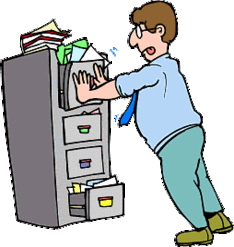 Audit Preparation (pg. 28)
Guidelines and suggestions for organizing payroll records for audit.
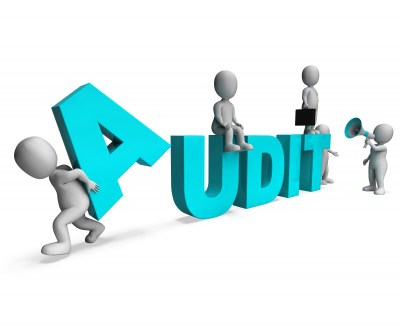 Supplementary Information
Resources and References (pg. 29)
Websites (pg. 30-31) – linked – ctrl+click
Glossary (pg. 32)
Examples & Forms (pg. 33)
Index (at the end of the manual)
WEBSITES – (pgs.. 30-31)
Association of School Business Officials International (ASBO)
http://asbointl.org/

American Payroll Association
http://www.americanpayroll.org/

Federal/FICA Tax Electronic Fund Transfer
http://www.eftps.gov/ 

Internal Revenue Service
http://www.irs.gov/  

Montana Administrative Rules
http://sos.mt.gov/arm  

Montana Association of School Business Officials (MASBO)
https://masbo.com 

Montana Constitution and Laws
http://leg.mt.gov/bills/mca/index.html   

Montana Department of Health and Human Services - Child Support
http://www.dphhs.mt.gov/ and http://dphhs.mt.gov/CSED 

Montana Department of Labor & Industry - Labor Standards and State Workers’ Compensation
http://erd.dli.mt.gov/    

Montana Department of Labor & Industry - State Unemployment
http://uid.dli.mt.gov/

Montana Department of Labor & Industry – Wage & Hour
www.mtwagehourbopa.com

Montana Department of Revenue
http://revenue.mt.gov/ 
Montana Office of Public Instruction
http://www.opi.mt.gov/     

Montana Public Employees Retirement System
http://mpera.mt.gov/ 
 
Montana Secretary of State
http://sos.mt.gov		

Montana Teacher’s Retirement
http://www.trs.mt.gov    

Montana Voluntary Employees’ Beneficiary Association (VEBA)
http://www.montanaveba.org/

Montana Withholding Tax – Business Tax Express 
https://app.mt.gov/bustax 

Social Security BSO for electronically submitting W-2 forms
https://www.ssa.gov/employer/ 

U.S. Department of Labor - Family and Medical Leave Act
http://www.dol.gov/whd/fmla/
Examples & Forms (pg. 32)
Affirmative Action (EEOC)	 pg. 6	
Background Check/Fingerprint Process	 pg. 8
I-9 (Employment Eligibility Verification)	pg. 7
MPERS Membership Forms	pg. 8
MTRS Membership Forms	pg. 8
New Hire Reporting (Montana)	 pg. 8
Veteran’s Employment Preference Form	 pg. 6
W-4 (Employee’s Withholding Allowance Certificate)	 pg. 7
941 Quarterly and Schedule B	pg. 20
Electronic Delivery of employment & Health Plan	pg. 9
W-9
REMINDERS/ADD’L Info
MONTANAS’ MINIMUM WAGE – Effective 1/1/2021 - $8.75*
The minimum wage is subject to a cost-of-living adjustment based on the Consumer Price Index no later than September 30th of each year.  Montana’s minimum wage is to be the greater of the federal or current state minimum wage.  See http://erd.dli.mt.gov/labor-standards/wage-and-hour-payment-act/state-minimum-wage 

Deferred Compensation – Additional paperwork required when employees choose to receive payment of wages beyond the period in which the wages were earned (deferred payment). A written election of such deferral is required.  Your District may have policy and/or forms regarding this. 
     SEE   https://www.irs.gov/retirement-plans/409a-nonqualified-deferred-compensation-plans
Good luck and don’t forget to call a fellow Clerk when you have a question.  REMEMBER…. We’ve all been there! 
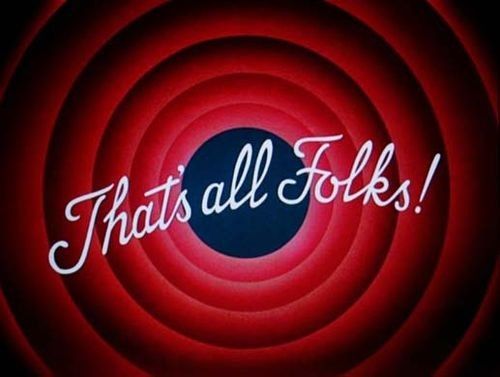